Мои методические находки.
Гуляева Мария Евгеньевна.
В своей педагогической деятельности придерживаюсь таких принципов:   

 -   не ошибается тот, кто ничего не делает;

доверительные отношения между учителем и учениками;


-   каждый имеет право на своё мнение
Чем образованнее человек, тем выше его стремление к культуре, и чем более культурно развита личность, тем выше его потребность в образовании, тем сильнее у него развито самосознание.
. Диалог (от греческого разговор, беседа) – форма речи, состоящая из регулярного обмена высказываниями, репликами, на языковой состав которых влияет непосредственное восприятие речевой деятельности говорящих. В самом определении «проблемно-диалогическое
. Диалог
-
--  постановка учебной проблемы      
  --  поиск её решения
На уроке изучения нового материала
Учитель: Я задумала орфограмму. Отгадайте её
Учащиеся: Мы не знаем, не умеем отгадывать ваши мысли.
Учитель: Задавайте вопросы – они помогут найти нужный ответ.
Учащиеся: Это буквы для гласных или согласных звуков?
Учитель: Для согласных.
Учащиеся:Это непроизносимые согласные?
Учитель:Нет.
Учащиеся: Орфограмма связана с правописанием парных согласных?
Учитель: Да.
Определение темы урока
Спеши языком, торопись делом. 
Правда в огне горит и в воде тонет. 
Сиди сложа руки, будет скуки. 
Чужой земли мы хотим и своей отдадим. 
Ссора до добра доведёт. 
С огнём шути и воде верь.
 По снегу грибы ищи.

Семеро одного ждут.
Задание, в котором частица НЕ – пропущена
(Не) спеши языком, торопись делом. 
Правда в огне (не) горит и в воде( не) тонет. 
(Не) сиди сложа руки, (не) будет скуки. 
Чужой земли мы( не) хотим и своей( не) отдадим. 
Ссора до добра (не) доведёт. 
С огнём (не) шути и воде( не )верь.
 По снегу грибы (не) ищи. 
Семеро одного (не) ждут
Проблема- как раскрыть скобки?
345-123=
678- 234=
854-305=
. Предложим решить примеры столбиком , где одни будут им хорошо знакомы , а остальные станут проблемой.
Учитель: Лена и мама на зимние каникулы поедут в Санкт-Петербург, а Миша и папа в Австралию. Помогите им собрать вещи.
 (Класс разбивается на группы. Завершив работу, каждая группа знакомит со списком собранных вещей.)
 Посмотрим, как группы выполнили задание.
 (Разные мнения вызывают реакцию удивления.)
 Задание я вам дала одно. А как вы его выполнили?
 (Побуждение к осознанию противоречия.)
 Почему так вышло? Чего мы не знаем?
 (Побуждение к формулированию проблемы.)
 Какая сейчас погода в Австралии?
 (Проблема как вопрос.)
Окружающий мир.
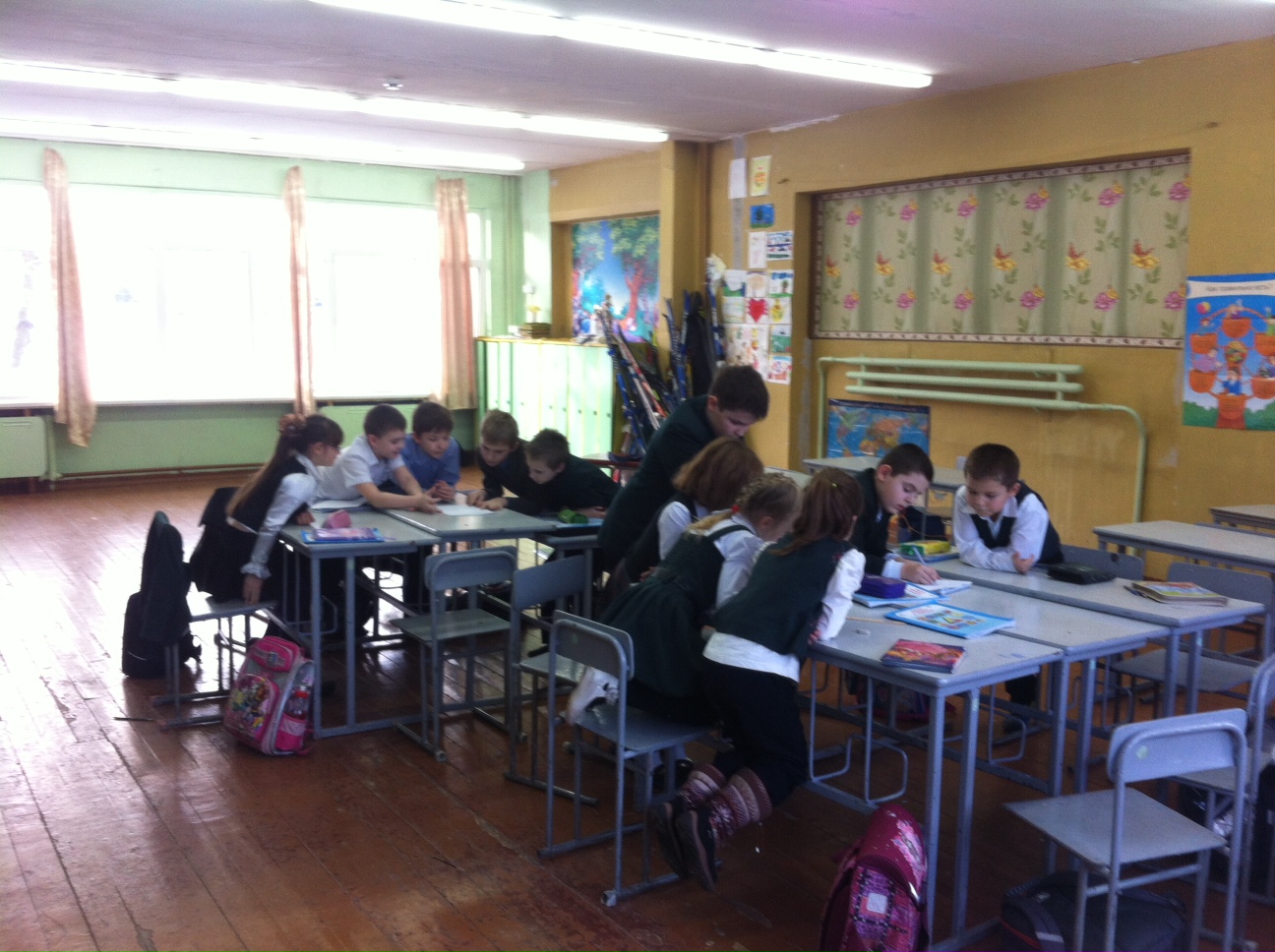 Дети с удавольствием учавствуют в работе.Учатся  считаться с чужим мнением.
». Учащимся предлагаются противоречивые факты:

Многие считают, что название «Русь» связано с внешним видом славян – большинство из них были светловолосые и светлоглазые. Их называли «русы».
 Есть и другое мнение учёных: название «Русь» произошло от названия реки Рось, притока Днепра, где жили древние славяне – земледельцы. Какое мнение вам ближе?
Пример. Урок «Окружающий мир». Тема урока: « Восточнославянские племена».  Докажите.
Урок «Окружающий мир». Тема урока: « Восточнославянские племена».
Учитель: (Зачитывает фрагмент текста, сквозным героем которого является девочка Настя.)
 Настя с папой в воскресенье побывали в детском театре, где посмотрели спектакль «12 месяцев»по пьесе-сказке Самуила Яковлевича Маршака Спектакль был музыкальный, яркий, красочный, и Настя вернулась в хорошем настроении. По дороге домой она рассказала папе, что в классе они решили поставить к новогоднему празднику сказочный спектакль. 
- Пап, а любую сказку можно поставить на сцене? - спросила Настя. 
- Да, любую, но для этого она должна быть написана как пьеса. 
- А что значит "как пьеса"? 
Ребята! Давайте поможем Насте разобраться, что такое пьеса.
Обсуждаем признаки сказки и пьесы.
Докажите, что это произведение является сказкой? Какая это сказка? ( Волшебная, т.к. месяцы не могут все вместе встретиться Дети находят в произведении сказочные элементы, говорят о превращениях и волшебстве).
Сказка- литературная (авторская) по мотивам словацкой народной сказки. Написал С.Я. Маршак-поэт, сказочник, переводчик журналист, написал в 1943 году. 
Пьеса
- Докажите, что это произведение одновременно является и пьесой.
(Эта сказка предназначена для постановки в театре, на сцене. Здесь выделены роли, есть авторские указания –ремарки).
 - Что добавим к пьесе ?( На доске добавляются слова- реквизит, монолог,диалог, ремарки, действующие лица, действия,картины, афиша.
(слайд- появляется афиша – сказка «12 месяцев»)
Признаки сказки и пьесы
монолог
 диалог,
 ремарки,
 действующие лица,
 действия, картины,
 афиша.
На доске слова- реквизит.
Учитель должен обращаться не столько к памяти учащихся, сколько к их разуму, добиваться понимания, а не одного запоминания.
Федор Иванович Янкович де Мириево
Фёдор Иванович Янкович (де Мириево) (1741—1814) — сербский и российский педагог, член Российской Академии (с 1783 года). Являлся разработчиком и активным участником реформ образования в Австрийской и Российской империях во второй половине XVIII века. Считается одним из последователей Я. А. Коменского.